স্বাগতম
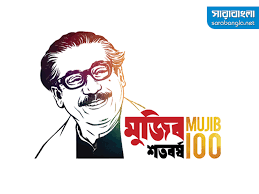 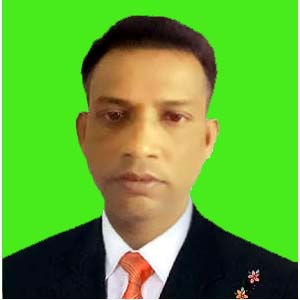 mv‡jn Avn‡¤g` wjUb
সহকারী শিক্ষক
be wKkjq nvB ¯‹zj  GÛ Mvj©m K‡jR
Pbcvov,iƒcMÄ,bvivqYMÄ|
শ্রেণিঃ নবম
বিষয়ঃ ব্যবসায় উদ্যোগ
অধ্যায়ঃ সপ্তম
এবার আমরা একটি ভিডিও দেখি
কুটির শিল্প
শিখনফল
এই পাঠ শেষে শিক্ষার্থীরা...
কুটির শিল্প কি তা বলতে পারবে।
কুটির শিল্পের বৈশিষ্ট্য ব্যাখ্যা করতে পারবে।
কুটির শিল্পের উপযুক্ত ক্ষেত্রগুলো চিহ্নিত করতে পারবে।
পরিবার কেন্দ্রীক
মূলধন সর্বোচ্চ ৫ লক্ষ টাকা
কুটির শিল্পের বৈশিষ্ট্য
সর্বোচ্চ জনবল ১০জন
দেশীয় প্রযুক্তির ব্যবহার
স্থানীয় কাঁচামাল ব্যবহার
মৃৎ শিল্প
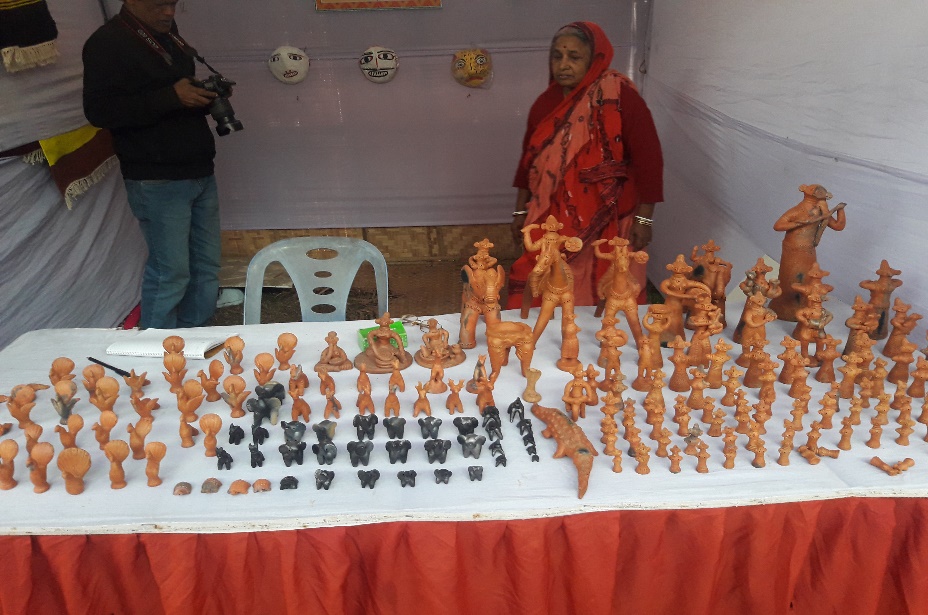 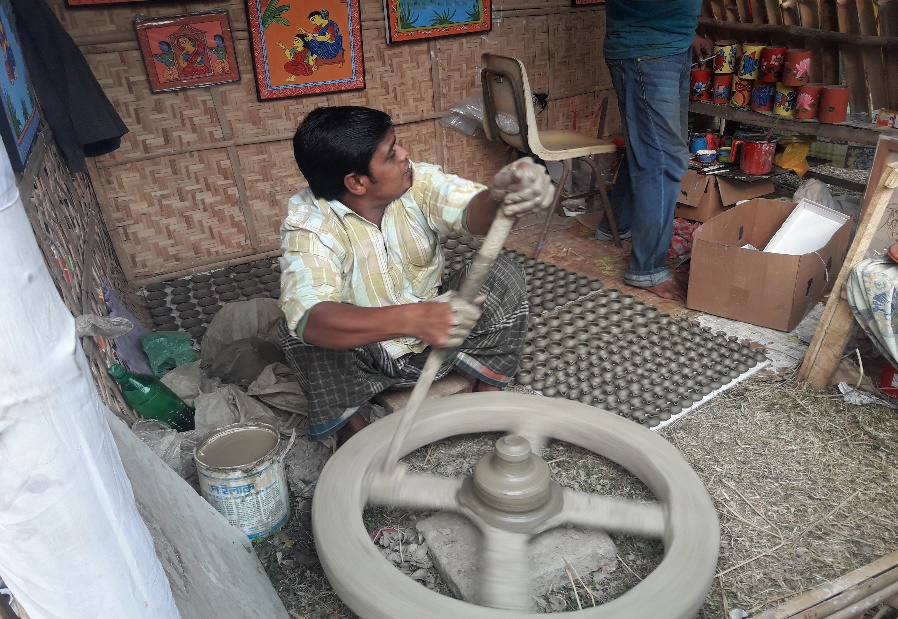 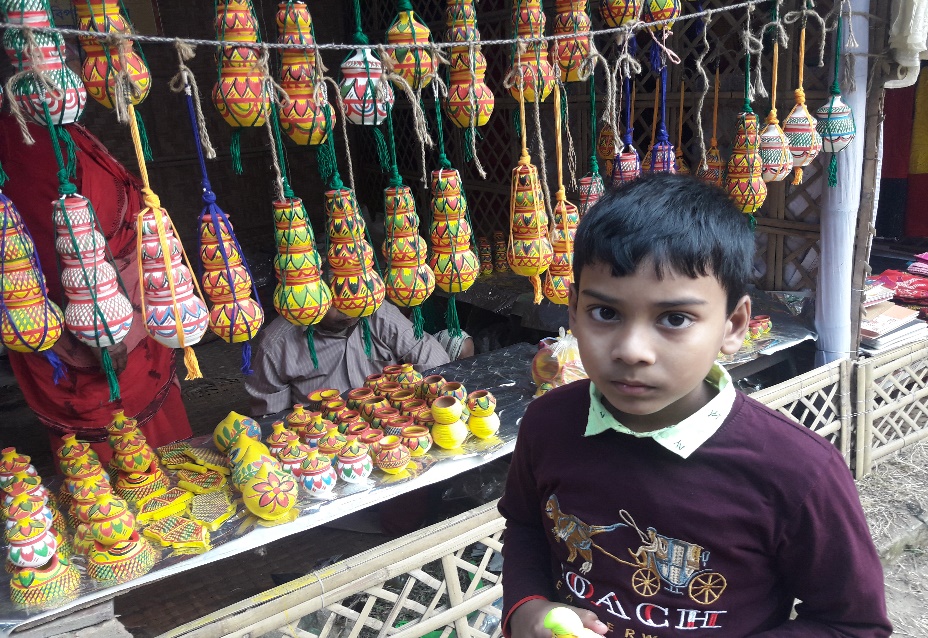 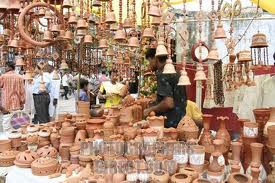 বল তো এ গুলো কিসের তৈরি?
হস্ত শিল্প
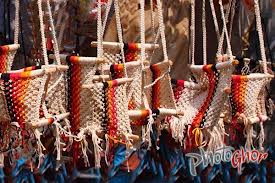 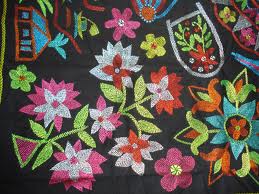 পাটের  দোলনা
নক্‌শি কাঁথা
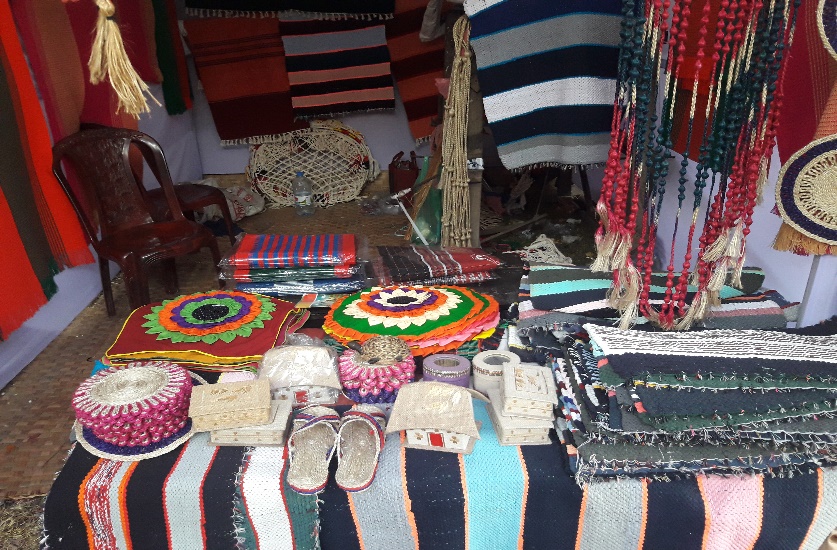 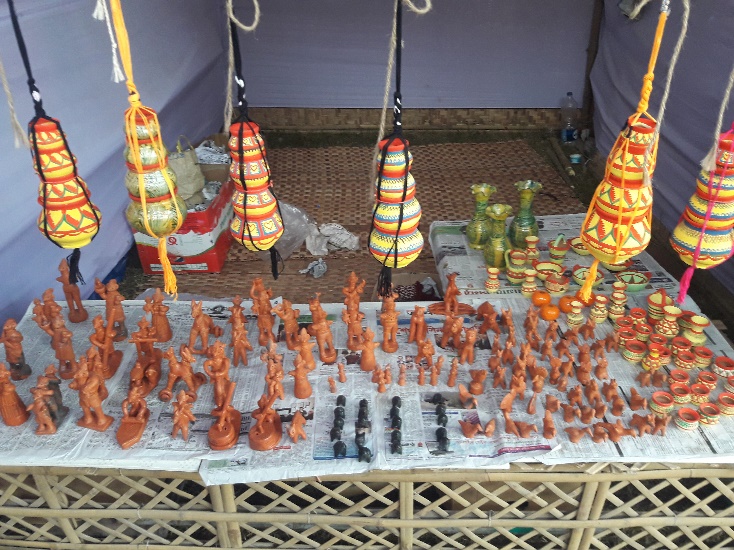 হাতে তৈরি পুতুল
পাটের থলে
বাঁশ ও বেত শিল্প
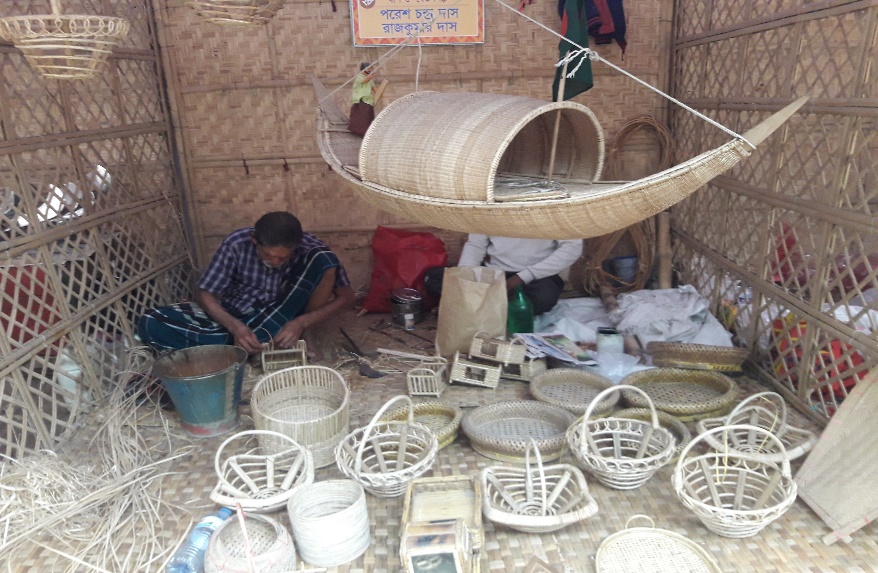 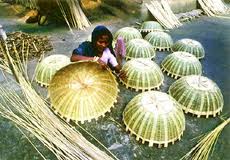 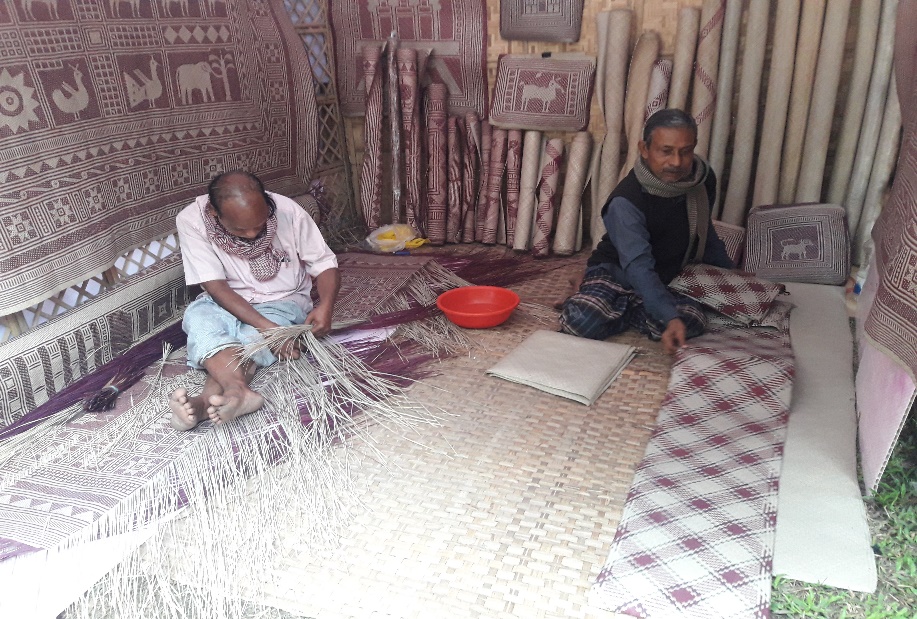 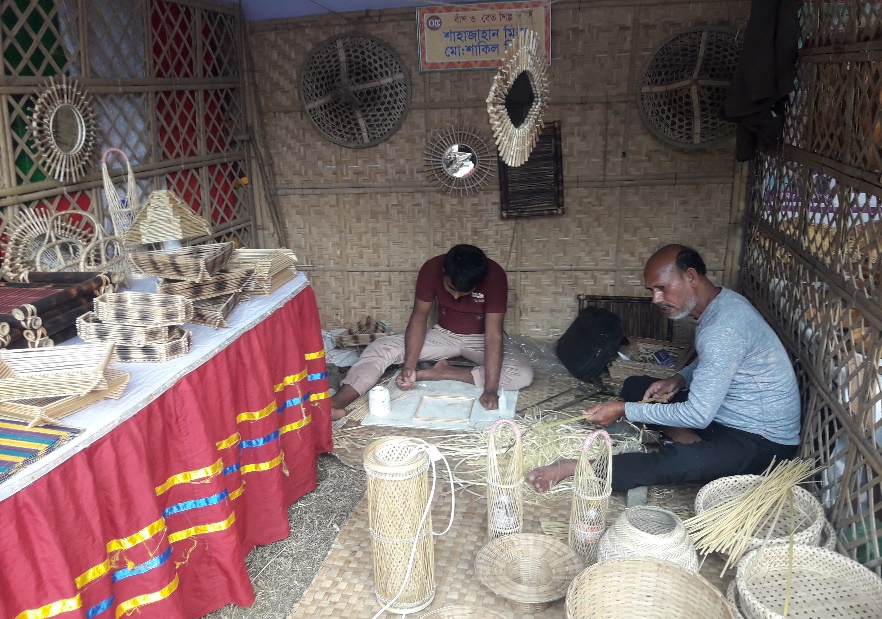 বল তো এ গুলো কিসের তৈরি?
ঝিনুক শিল্প
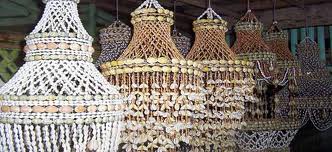 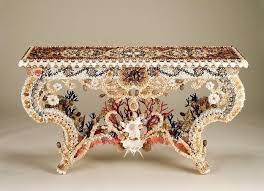 তাঁত শিল্প
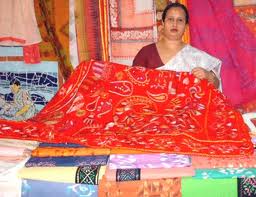 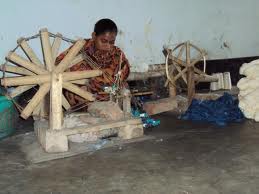 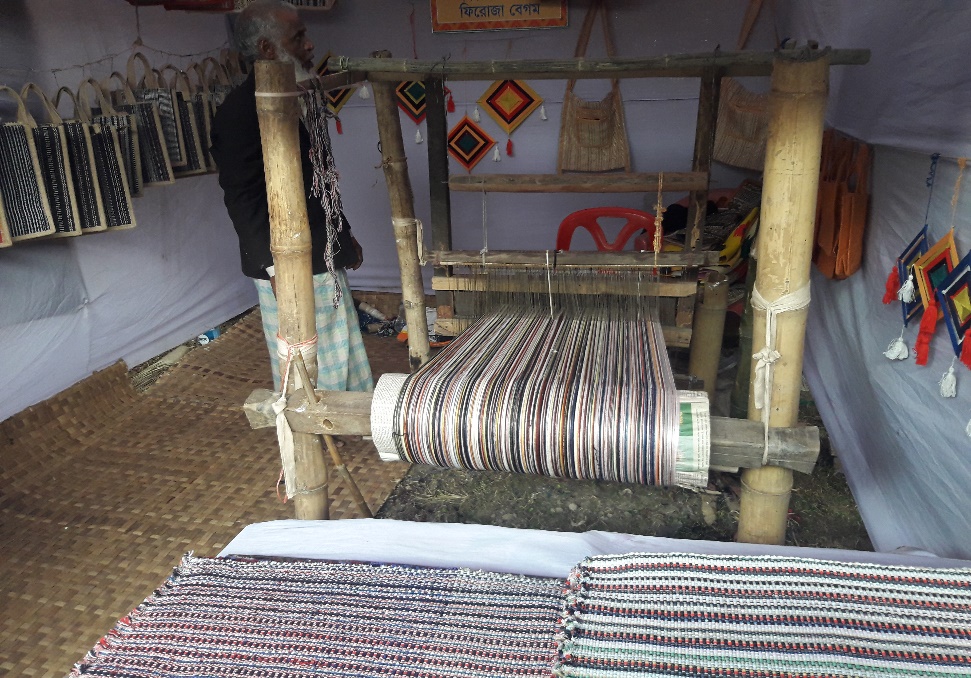 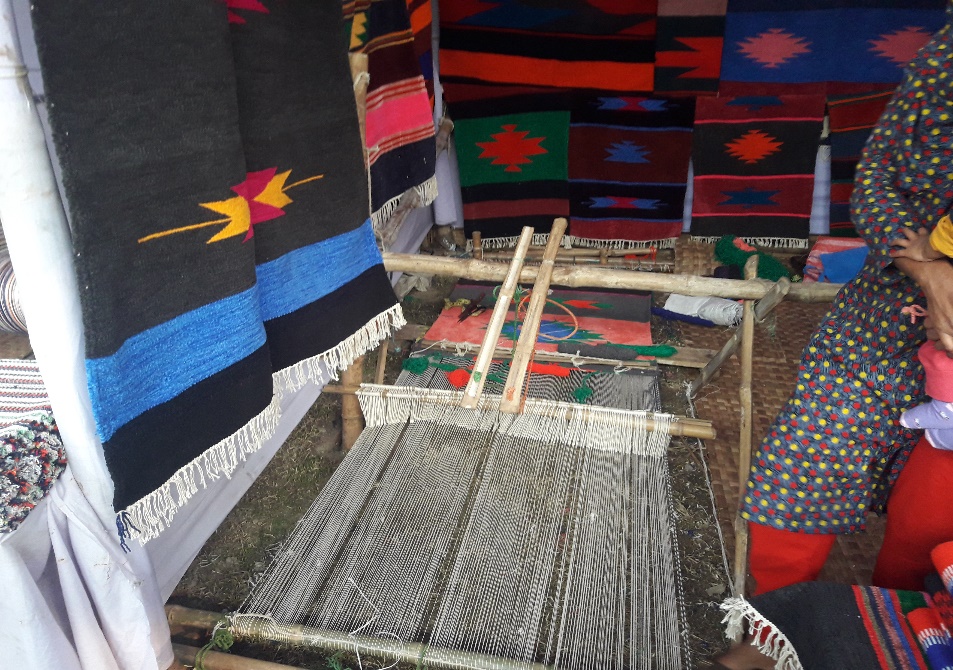 মূল্যায়ন
১/ কুটির শিল্প কী?
২/ কুটির শিল্পের ৩টি ক্ষেত্রের নাম বল।
৩/ কুটির শিল্পের ২টি বৈশিষ্ট্য বল।
বাড়ির কাজ
কুটির শিল্পের উপযুক্ত ক্ষেত্রসমূহ উদাহরনসহ বর্ননা কর।
ধন্যবাদ
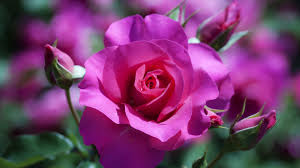